ΑΡΧΑΙΟΛΟΓΙΚΟΣ ΧΩΡΟΣ ΕΛΕΥΣΙΝΑΣ
ΤΑ ΜΝΗΜΕΙΑ
ρωμαϊκή αυλή
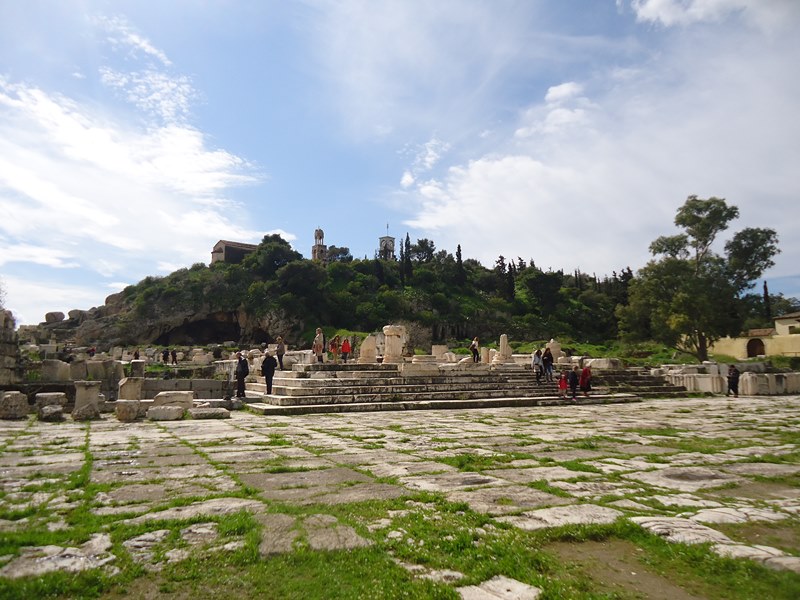 ναός Προπυλαίας Αρτέμιδας
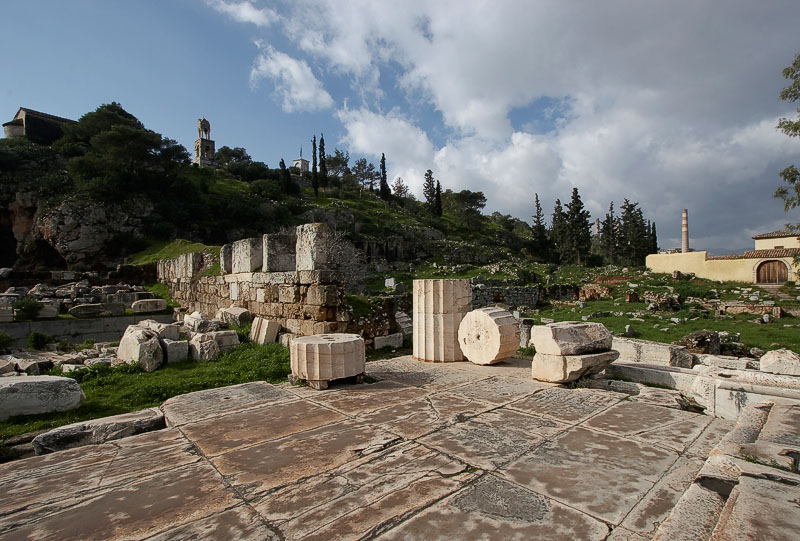 αψίδες ρωμαϊκής αυλής       
 κρήνη
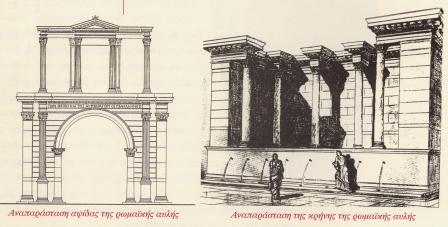 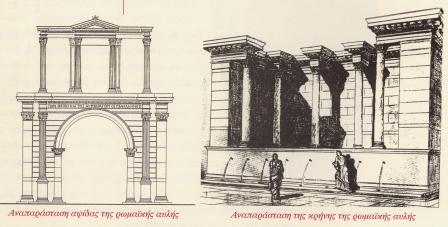 εσχάρα
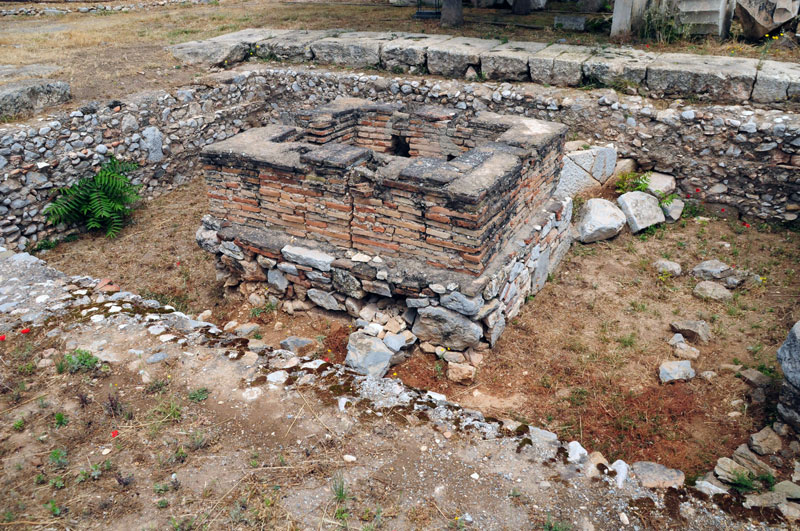 μεγάλα προπύλαια
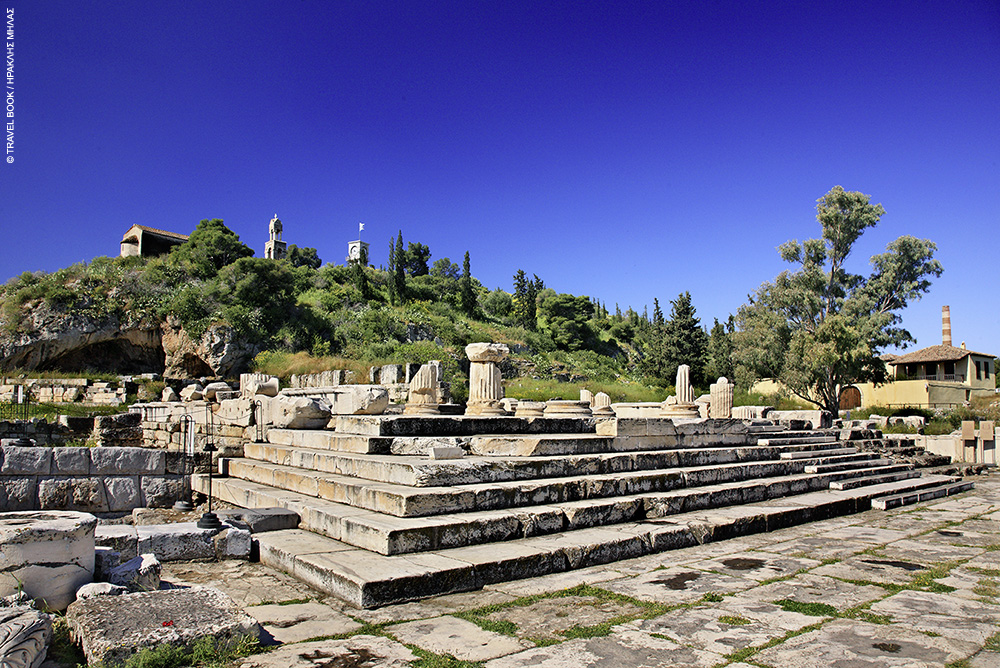 προτομή ρωμαίου αυτοκράτορα απ’ το αέτωμα των μεγάλων προπυλαίων
καλλίχορον φρέαρ
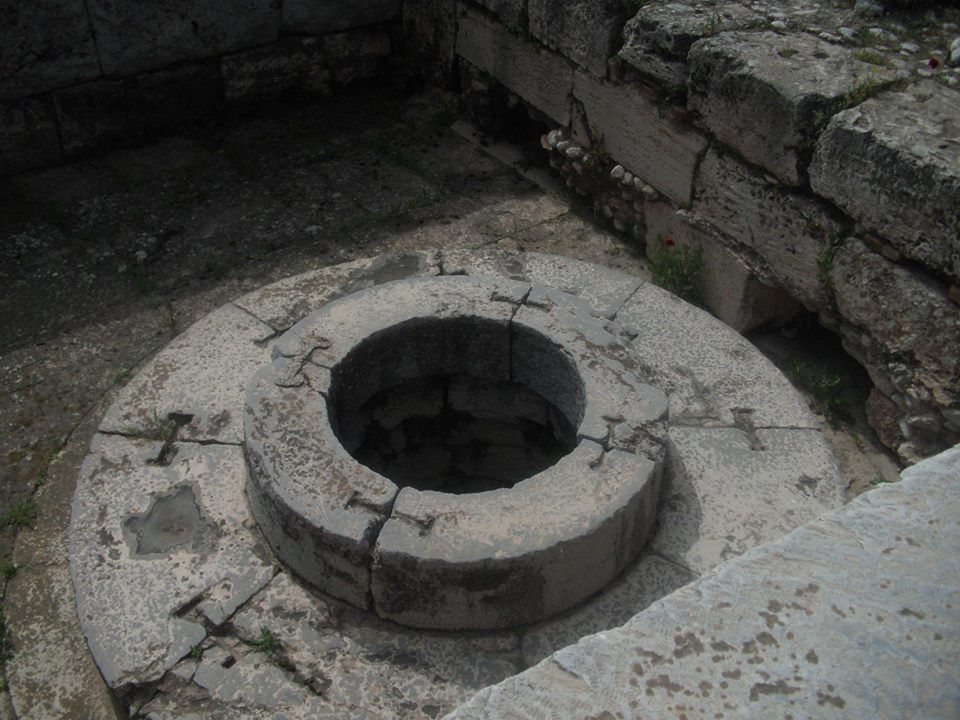 μικρά προπυλαία
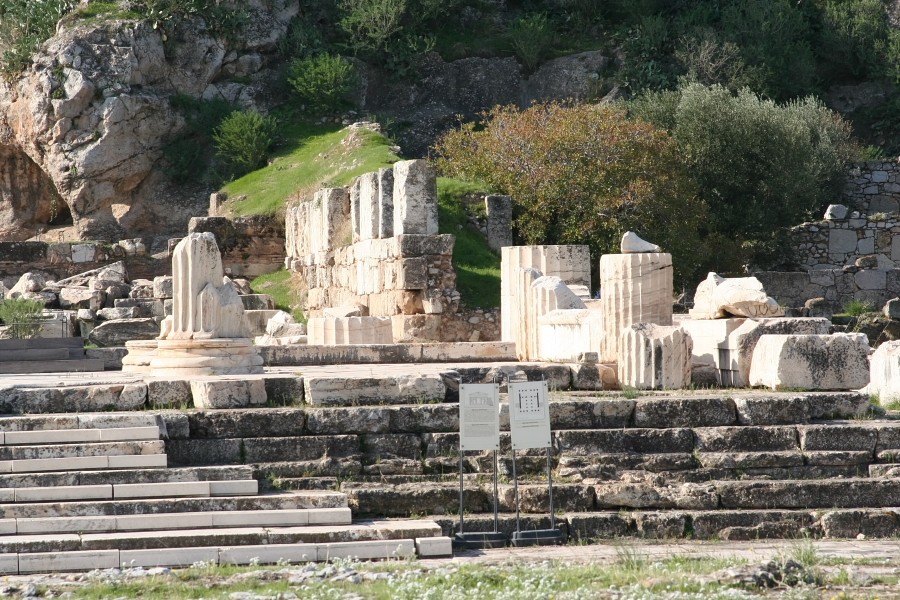 2 καρυάτιδες
πλουτώνειο
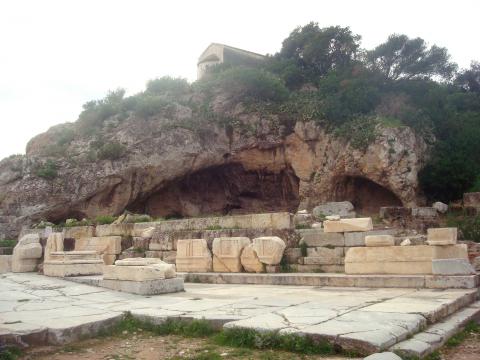 τελεστήριο
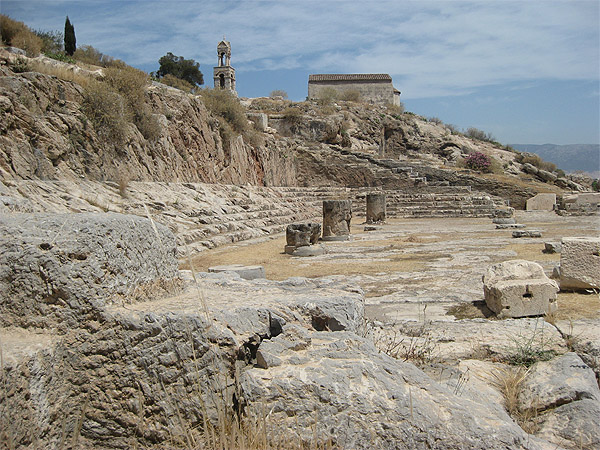 ΣΤΟ ΜΟΥΣΕΙΟ
μεγάλο ελευσινιακό ανάγλυφο